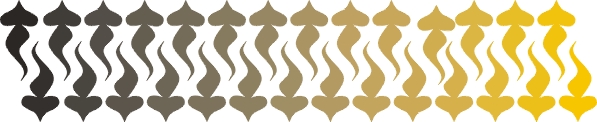 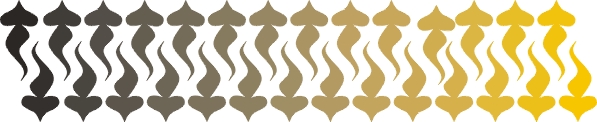 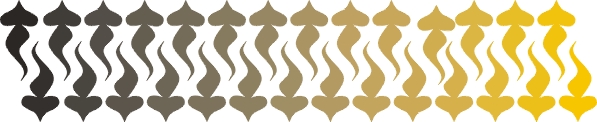 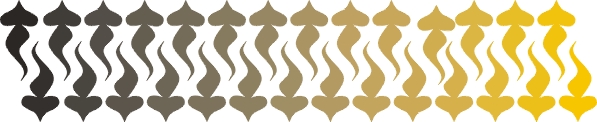 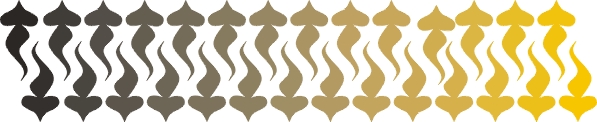 Жастар ісі жөніндегі комитет
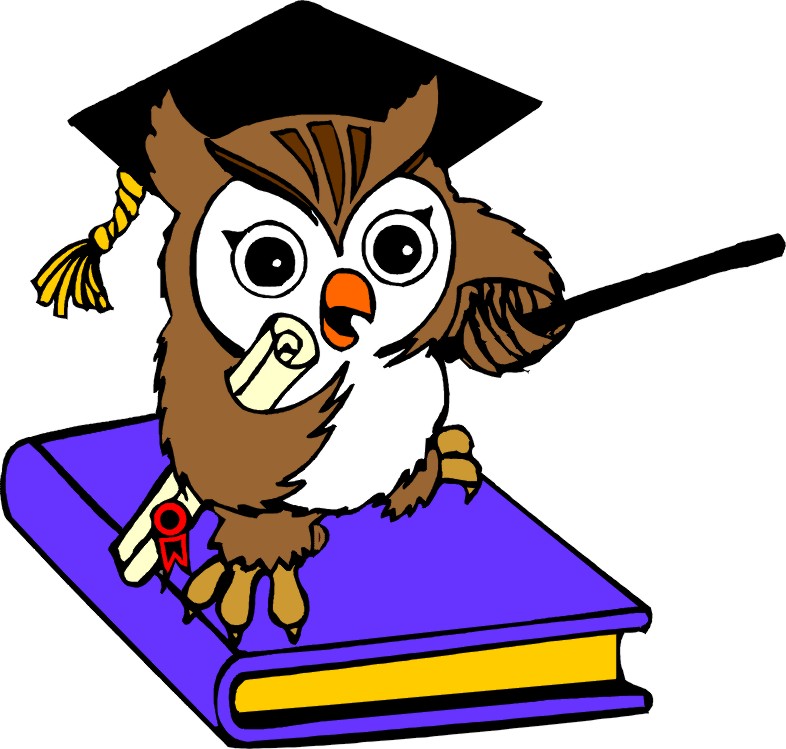 Жастар
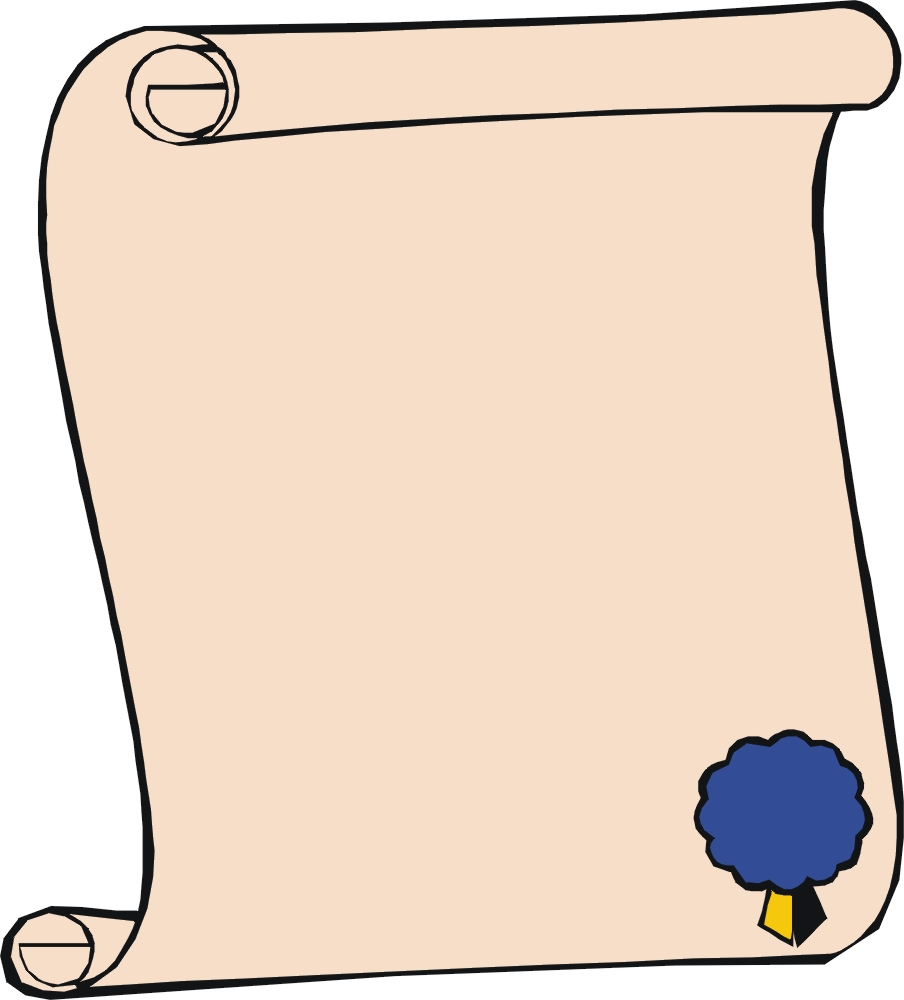 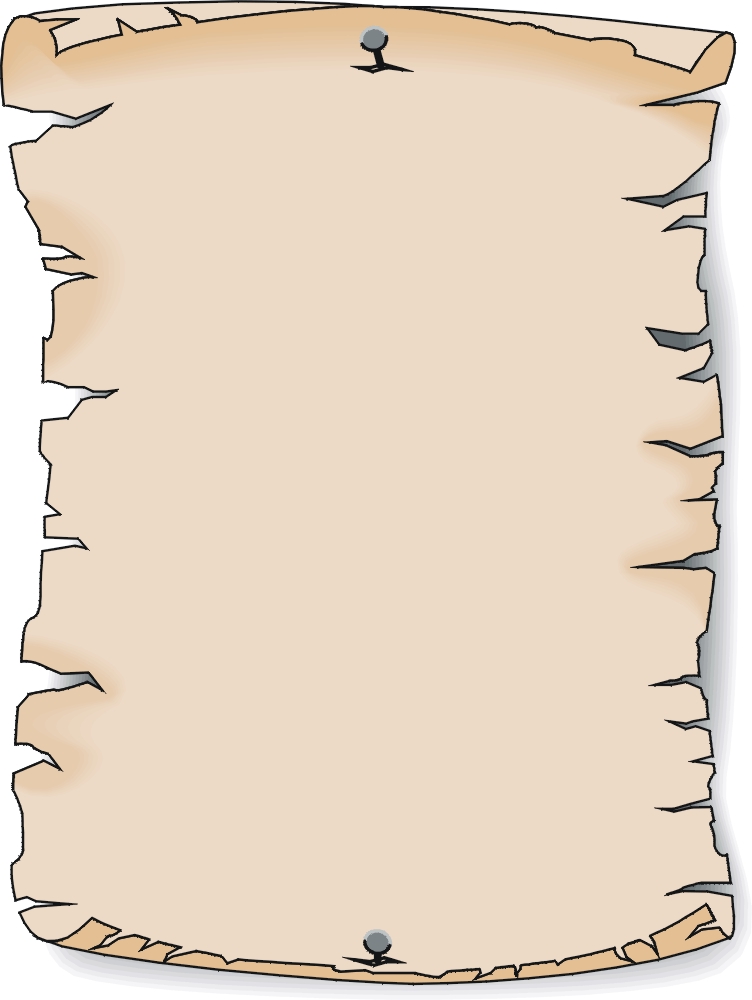 Жастар ісі жөніндегі комитеттің тапсырмалары
Жастар ісі жөніндегі комитеттің 
құқықтары
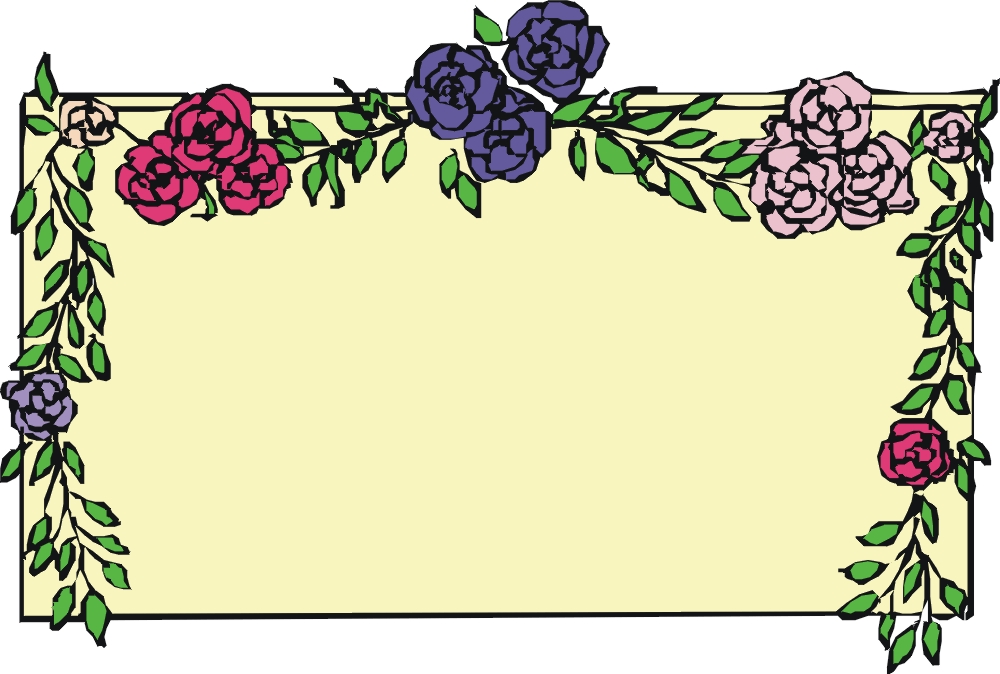 ҚР Жастар саясатын іске асыру, колледж жастарының басын біріктіру.  
●  Колледждің оқу-тәрбие процессін бөлімдерде, топтарда ұйымдастыру және іске асыруына қатысу.
 ●  Ұжымда оқушының шығармашылық, адамгершілік қасиеттерінің қалыптасу
● Оқушының еңбекке қабілеттілігін және қазіргі өмір сүру талаптарына  сай  азаматтық позициясын қалыптастыру.
● Оқушылардың мәдениет, шығармашылық және ұйымдастырушылық қажеттіліктерін қанағаттандыру үшін жағдай жасау 
● Жастардың патриоттық  тәрбиеге  баулу.
ҚР Жастар саясатын іске асыру, колледж жастарының басын біріктіру.  
●  Колледждің оқу-тәрбие процессін бөлімдерде, топтарда ұйымдастыру және іске асыруына қатысу.
 ●  Ұжымда оқушының шығармашылық, адамгершілік қасиеттерінің қалыптасу
● Оқушының еңбекке қабілеттілігін және қазіргі өмір сүру талаптарына  сай  азаматтық позициясын қалыптастыру.
● Оқушылардың мәдениет, шығармашылық және ұйымдастырушылық қажеттіліктерін қанағаттандыру үшін жағдай жасау 
● Жастардың патриоттық  тәрбиеге  баулу.
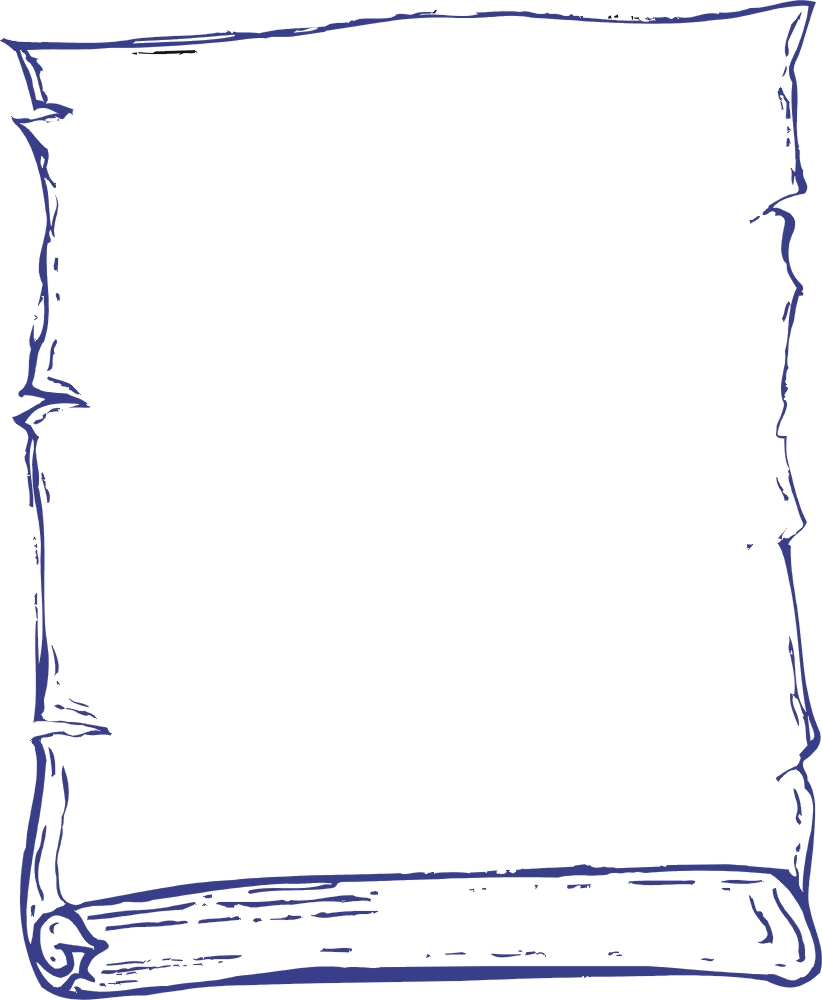 ● Колледждің ЖІК жиналыстарында төрағаның басшылығымен  Студкеңесті, Старостатты тыңдайды;
● Колледж жастарының мәселелері бойынша жиналған жиналыстарға қатысады.
● Жастарға материалдық  және  моральдық көтермелер беруге ұсыныс білдіре алады, немесе қатаң тәртіп қолдану жөнінде өтініш білдіреді.
● Колледж әкімшілігі және ата-аналар комитеті арасында оқу-тәрбие жұмыстарын мәдени іс-шараларды  өткізу және басқада сұрақтар бойынша мәселелерді реттеу.
● Колледждің педагогикалық Кеңесіне, бөлім Кеңестеріне ұсыныстар білдіреді.
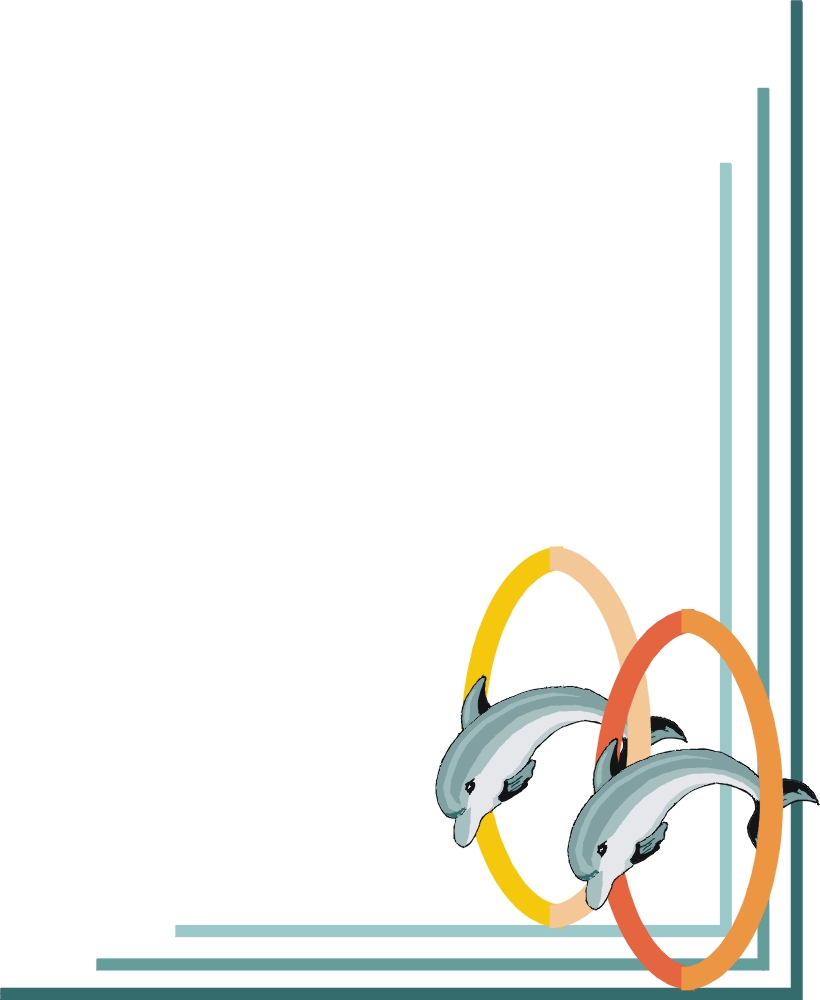 ЖІК ұйымының жұмысы 
 ● Жастар ісі жөніндегі комитетке әр бөлімнен таңдап алынған оқушылар кіреді (әр бөлімнен 2 адамнан).
 ●  Жастар ісі жөніндегі комитет төрағасын, орынбасарын өз мүшелері арасынан сайланып қойылады.
 ●    ЖІК төрағасы ЖІК оқу жылына арналған жылдық жоспарды жасайды.
 ●  Комитет төрағасы колледждің педагогикалық Кеңесінде, бөлім Кеңестерінде  жастардың  мәселелерін көтере алады.
● Төраға жыл сайын оқушылар алдында есеп беріп отырады.
● ЖІК жиналысы айында 1 рет өткізілуі тиіс.
● ЖІК жиналысы хаттамамен толтырылады.
●  ЖІК шешімі оқушылар коллективіне міндет.
● ЖІК құрылымы:
- төраға
- төраға орынбасары;
- бөлім старостат төрағалары;
- оқу бөлімі;
- мәдени іс-шара бөлімі;
- БАҚ, радио бөлімі;
- дене тәрбиесі бөлімі;
- тәртіп және тазалық бөлімі;
● ЖІК жиналысында колледж жастарына қатысты барлық мәселелер қарастырылады.
●   Бөлім төрағалары жылында 2 рет есеп береді.
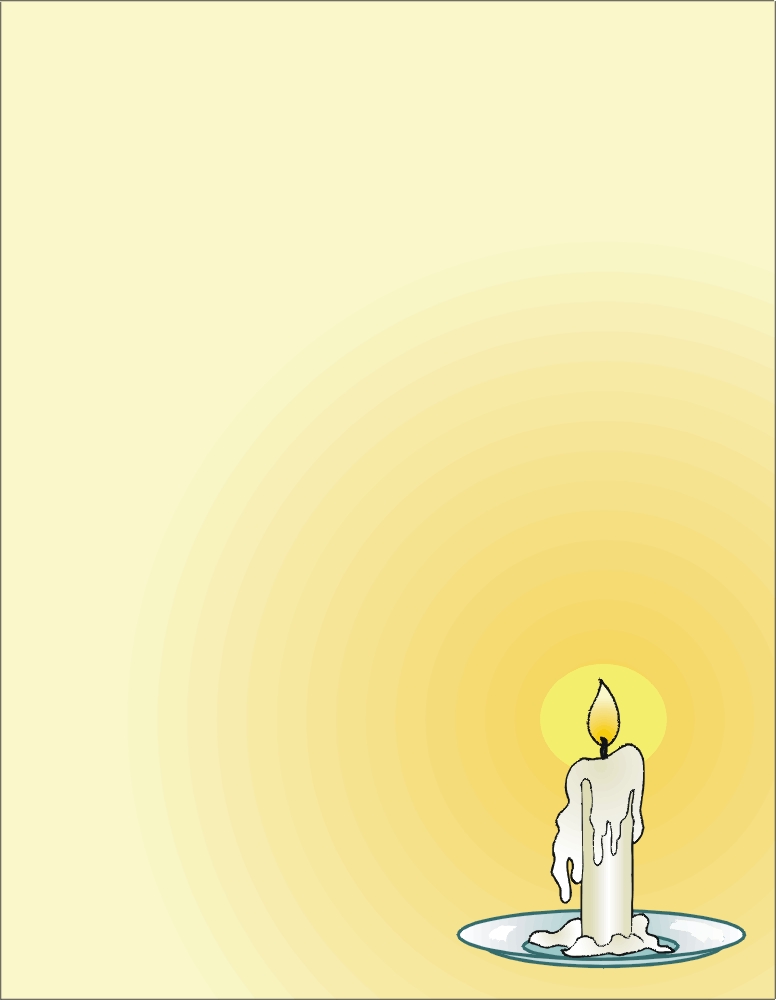 Жалпы ереже
 
● Жастар ісі жөніндегі комитет – бұл, Қазақстан Республикасының заңдарына және ҚПТК ішкі Ережесіне сәйкес, колледж оқушыларын осы қолданыстағы Ереже аясында басын қосатын өзін-өзі басқару ұйымы. 
● Колледждің Жастар ісі жөніндегі комитеті өз жұмысын заң шеңберінде, келісімде, ашықтықта, өзін -өзі басқару және  өз еркімен атқарады.
● ҚПТК Жастар ісі жөніндегі комитеті алдарына қойған мақсаттары мен міндеттеріне жету жолында колледждегі бөлімшелерімен және басқада қоғамдық ұймдармен бірлесе отырып жұмыс жасайды.
● Жастар ісі жөніндегі комитеттің жұмысын Директордың тәрбие ісі жөніндегі орынбасарлары қадағалайды.
Цели и задачи КДМ:
- формирование у студентов умений и навыков самоуправление, подготовка их ответственному участию в общественной жизни.
- Организует в колледже учебно-воспитательный процесс и участвовать их реализации
-  Организует и проводит мероприятия по реализации молодежной политики в соответствии с планами деятельности Комитета.
- Способствует включению молодежи в организованные формы занятий спортом и физической культурой.
- формирование у студентов патриотическое воспитание
Топтың аты: ЖАСТАР
Біздің ұранымыз
Біз жастар, көз оттары жалындаған, 
Иманды, лас жолға еш салынбаған,
Білім алып, оқимыз дамыл таппай,
Ақылымыз ешкімге шалынбаған.
***
Біз жастар отансүйгіш, патриотпыз,
Ел құлайды-жастары патриотсыз,
Отан үшін, ел үшін, жер үшін,
           Ақылменен дәлелдейміз, жастар күшін.